CIENTÍFICAS Y CIENTÍFICOS EN INFANTIL
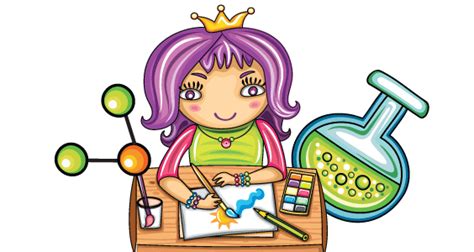 LAS CIENCIAS NO TIENEN GÉNERO
FASE DE ACCIÓN
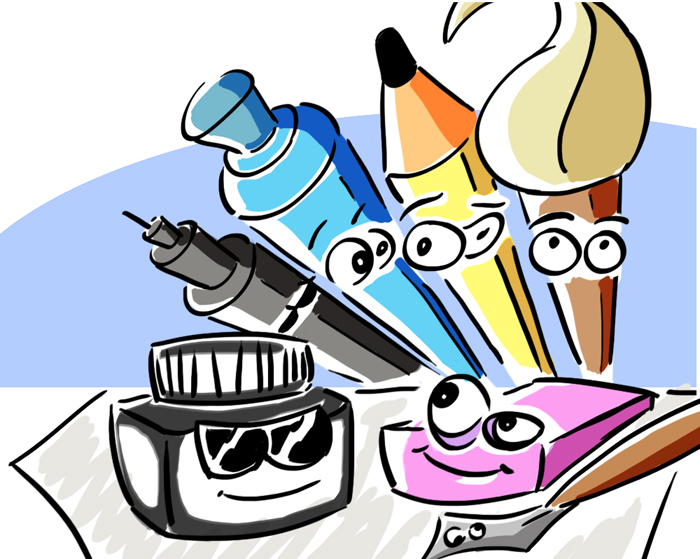 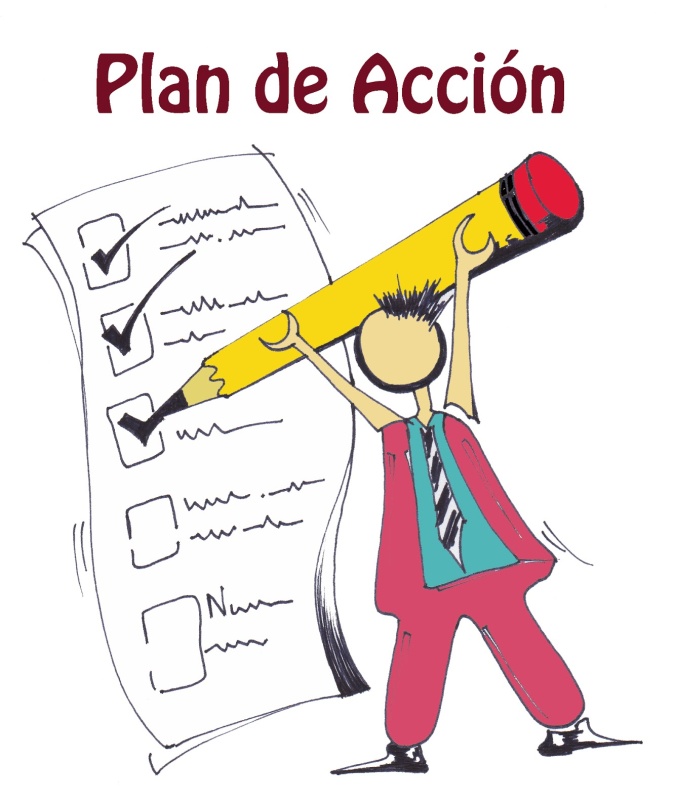 NUESTROS OBJETIVOS DELA FASE ACCIÓN
EDAD 3-4-5 AÑOS. 
CICLO INFANTIL
OBJ. 1: MANTENER EL INTERÉS POR LAS INVESTIGACIONES Y DESCUBRIMIENTOS CIENTÍFICOS
A lo largo de la FASE INICIAL del proyecto: motivamos presentando todos los días a la CIENTÍFICA DEL DÍA con efecto Sorpresa: ( su vida, sus inventos, presentacion power- point con dibujos e historias…)
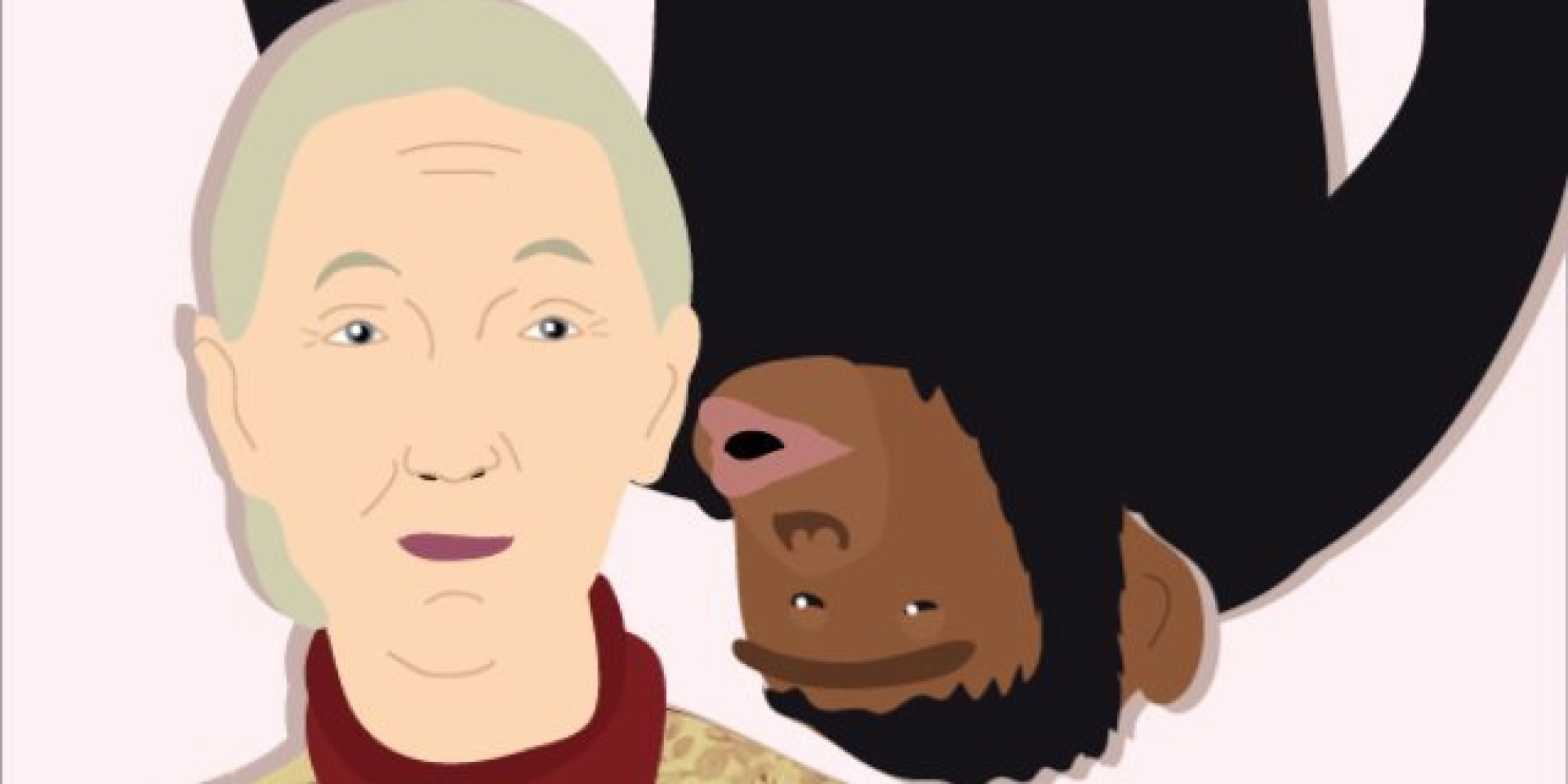 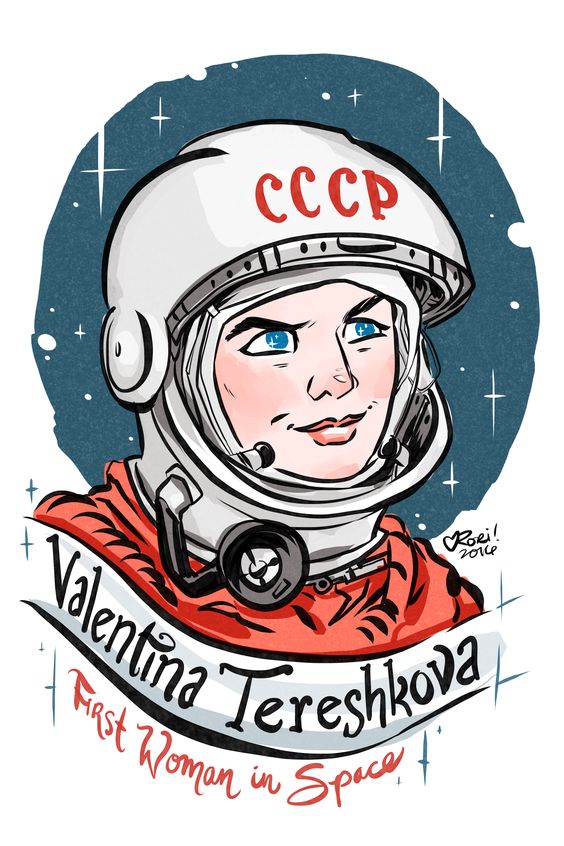 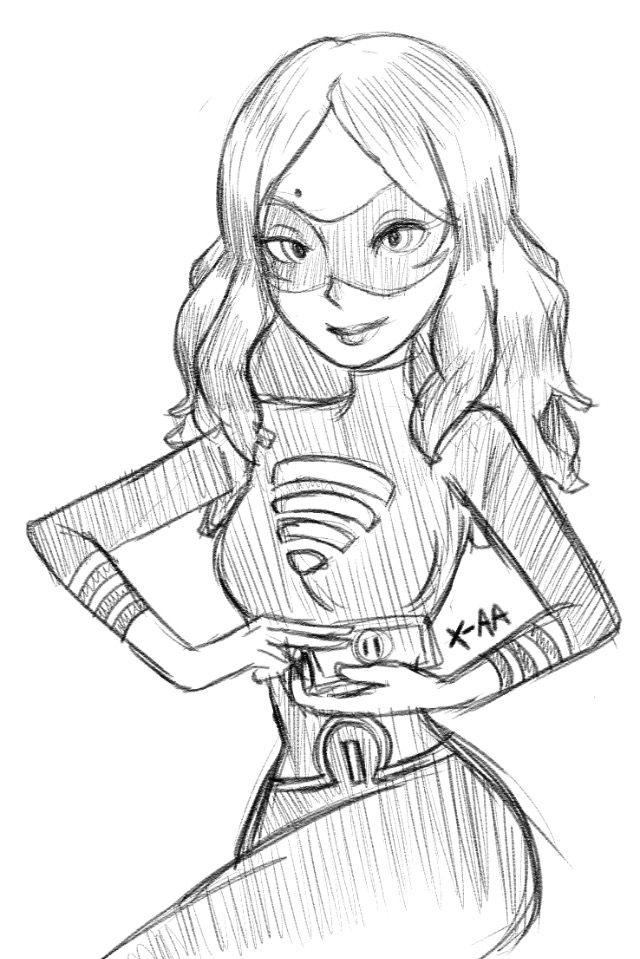 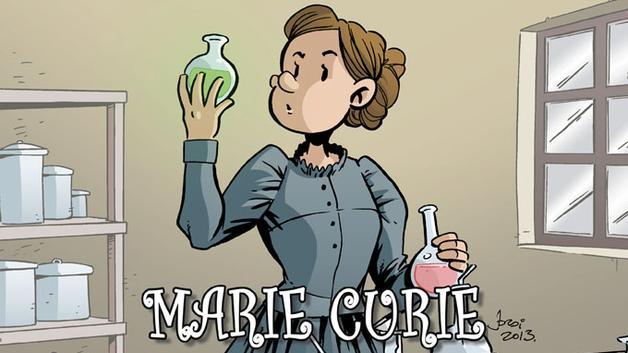 ¿¿CÓMO MANTENEMOS LA MOTIVACIÓN EN LA FASE DE ACCIÓN??
EXPLICACIÓN PARTICIPATIVA: explicamos utilizando preguntas abiertas: Que pasaría si…?, Por qué…?

MANIPULACIÓN PREVIA SIN EXPLICACIÓN: dejarles los materiales….

PALABRAS MÁGICAS: genial!!, lo has hecho muy bien!!, campeón!!!, eres mi ayudante!!! (autoestima)…

BOCA ABIERTA – EFECTO INTRIGA: investigar, dejar que se equivoque y resuelva, trabajo en grupo, dejar intriga para el día siguiente …

PLASMAR Y HACER VISIBLE SU TRABAJO: exposición de sus trabajos, utilidad, participar en la decoración de pasillos, enseñarlos a los familiares…

FAMILIAS IMPLICADAS: participar en casa y en clase disfrazándose …
GRAN GRUPO
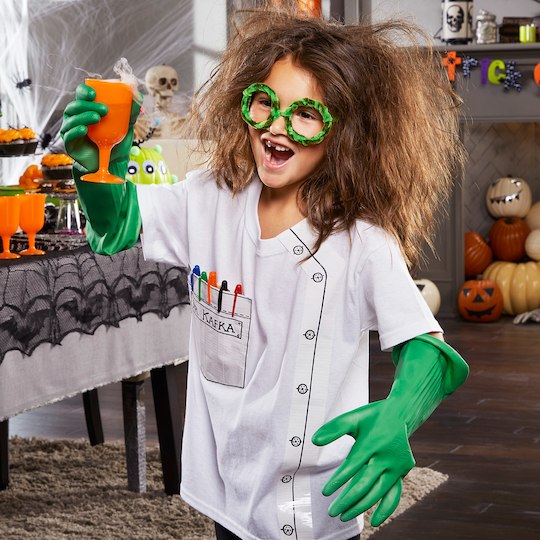 ACTIVIDADES MOTIVADORAS DE LA FASE DE ACCIÓN
Actividad en el Centro con GUÍA de la maestra y con un seguimiento en el Tiempo. (Experimento Flores)
Actividad implicando a la FAMILIA (programa de experimentos en directo con los padres- científicos).
Actividad de cada niño presentando su experimento a sus compañeros.
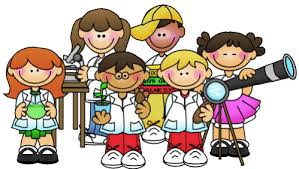 Temporalización: 
Una semana
Sesión de 1h
Sesión de 1h
MÁS MOTIVACIÓN
Realizamos videos caseros con los niños/as del Colegio para hacer visible la Utilidad de las Ciencias.

Difundidlos en las redes sociales etiquetándolos como #Somos Futuras/os Científicas/os.



Hay que ser ORIGINALES!!!
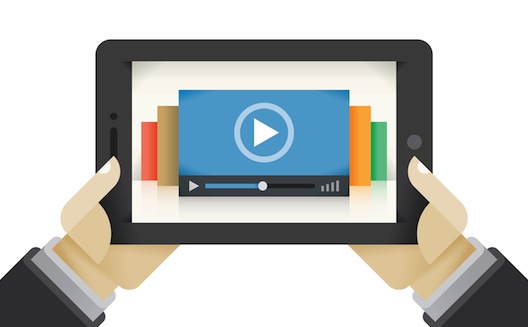 RECURSOS MATERIALES
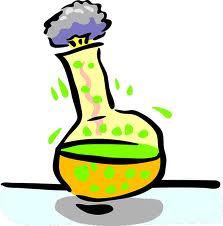 NIÑOS/AS
MATERIALES LABORATORIO
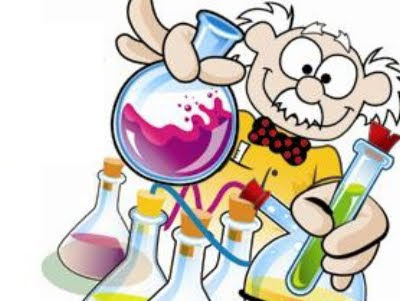 MAESTRAS
PADRES-CIENTÍFICOS
EMOCIONES POSITIVAS
EXPERIMENTOS
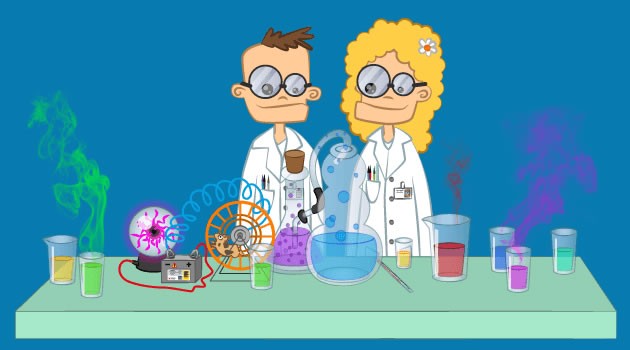 TELÉFONO CASERO
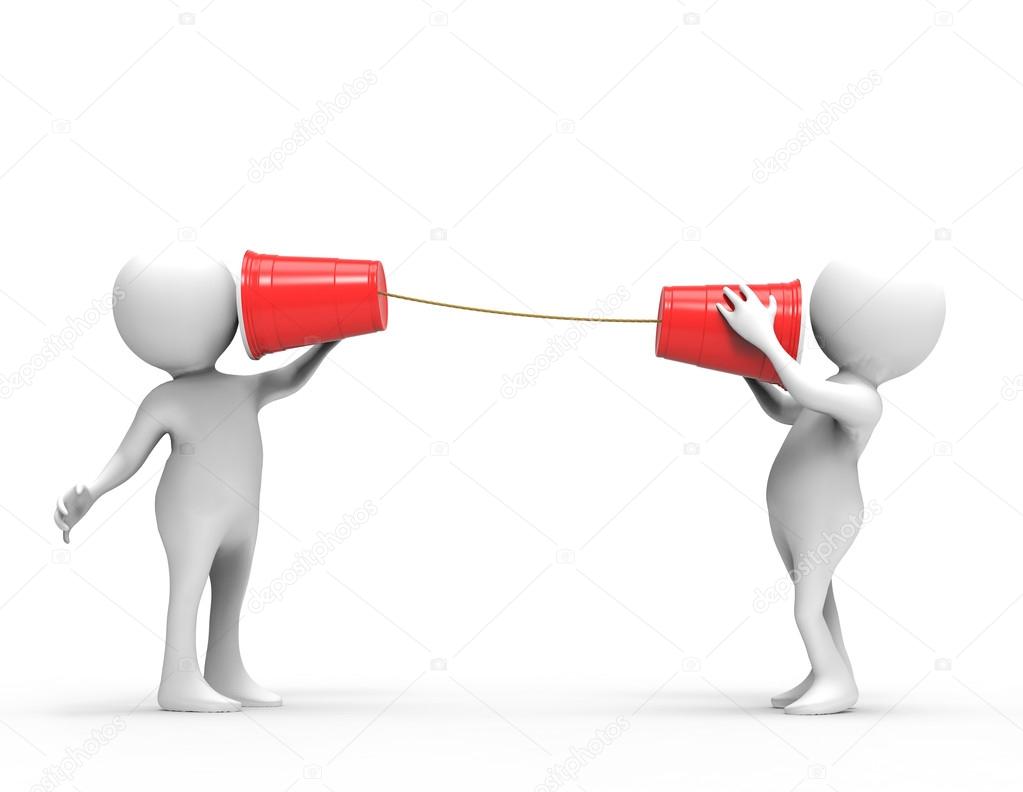 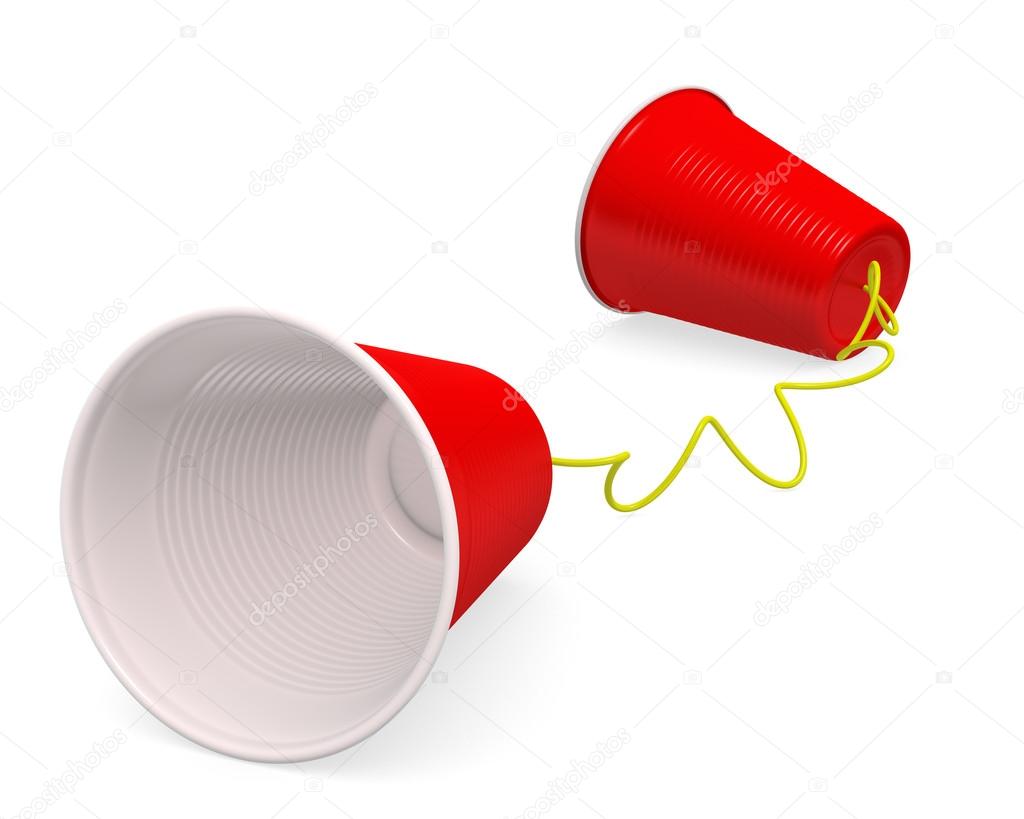 FLORES DE COLORES
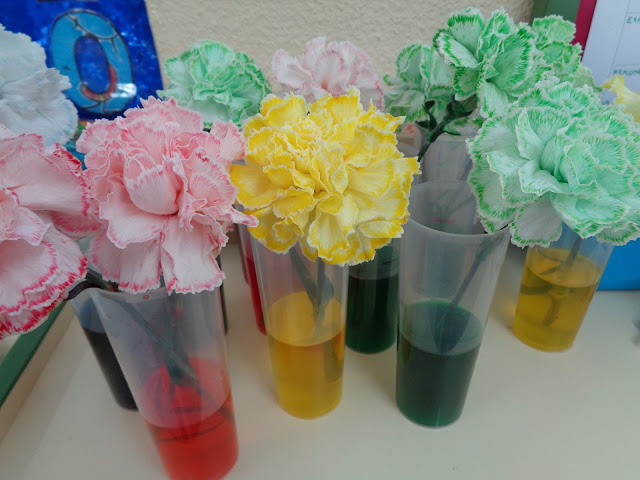 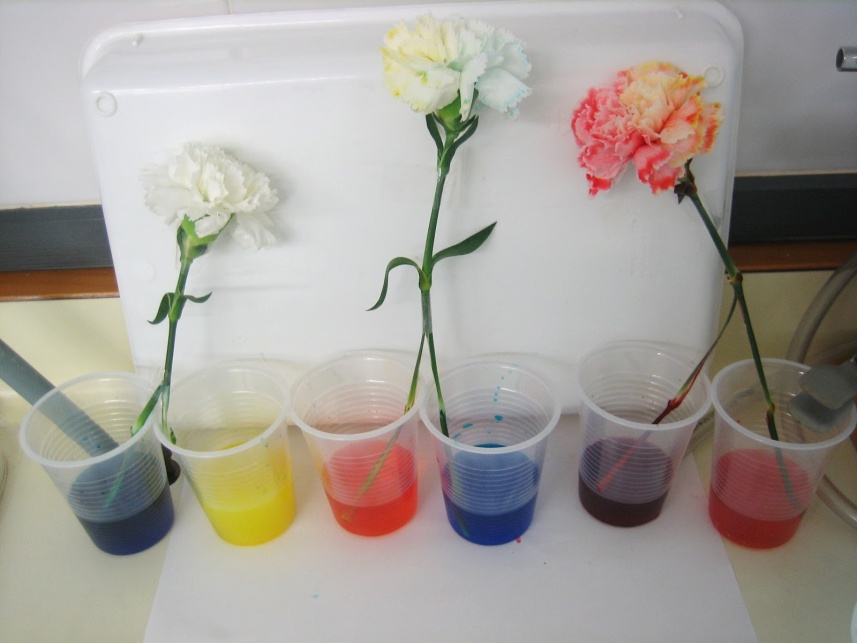 HUEVO
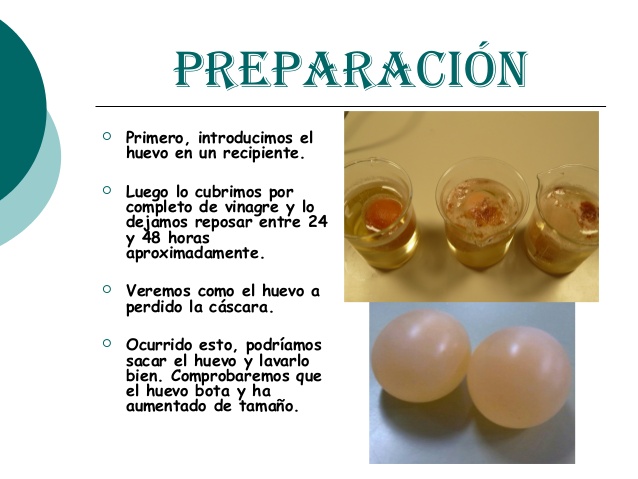 ACEITE Y AGUA
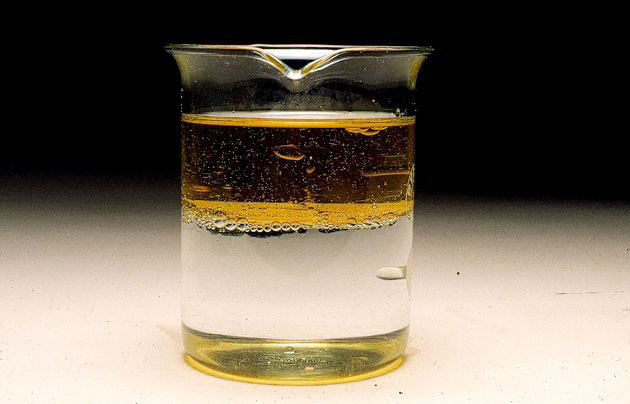 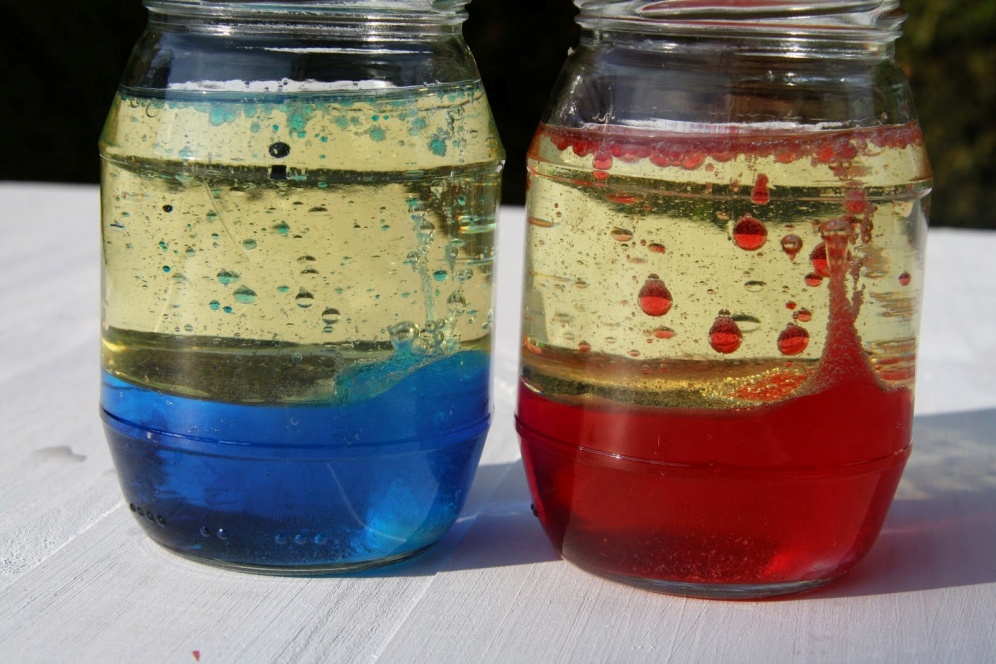 MEZCLA DE COLORES
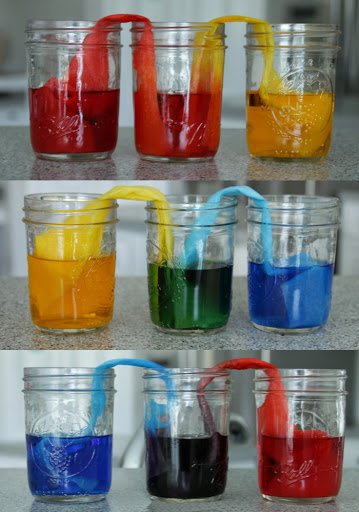 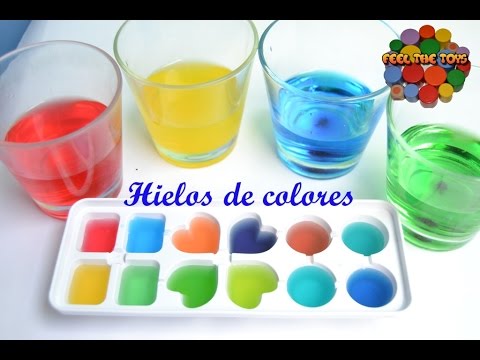 CONCLUSIÓN
PENSAR ------ SENTIR-----HACER
QUIERO SER CIENTÍFICA/O---- LO SIENTO --- FUTURA/O CIENTÍFICA/O
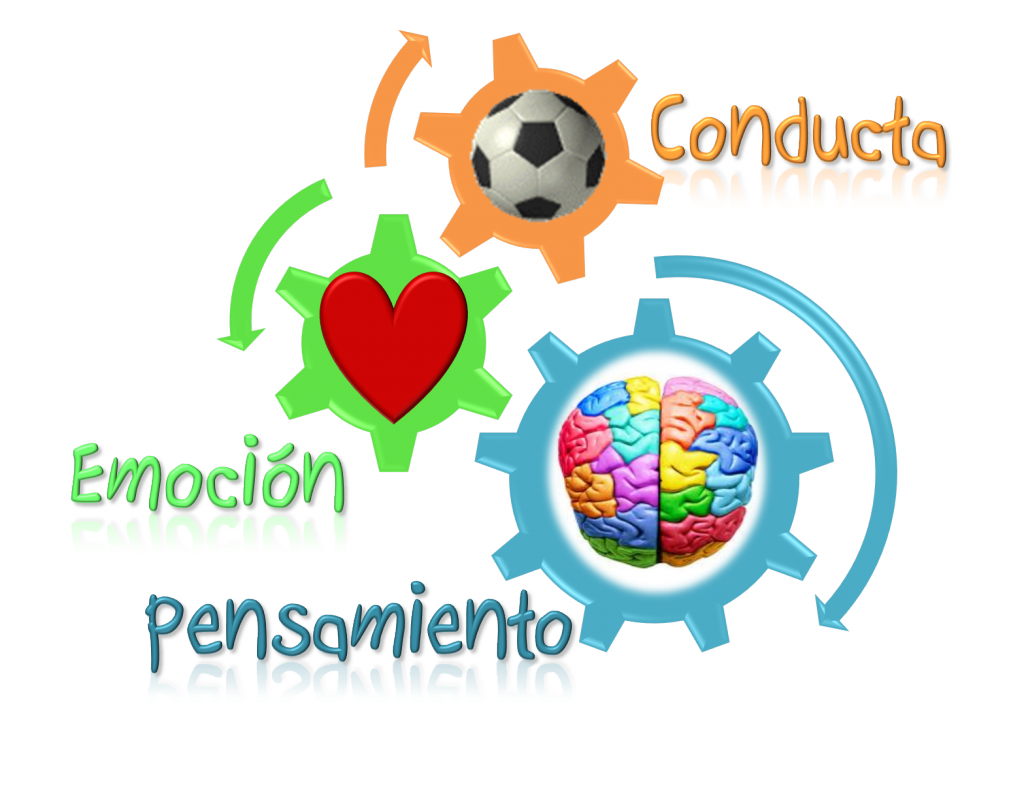 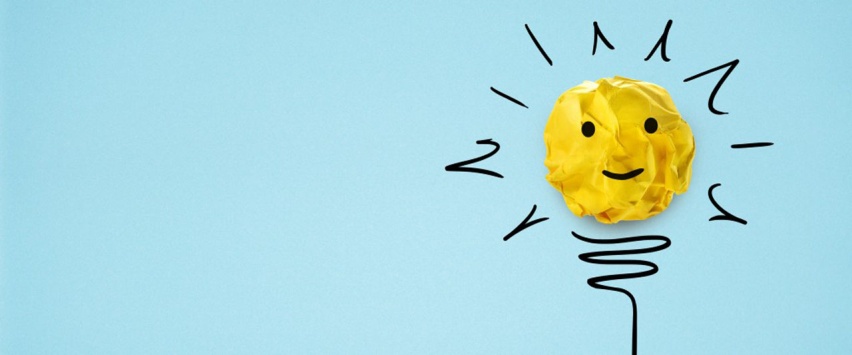 CREATIVIDAD
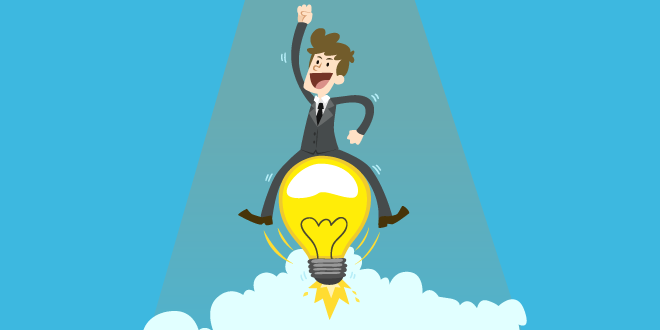 MOTIVACIÓN